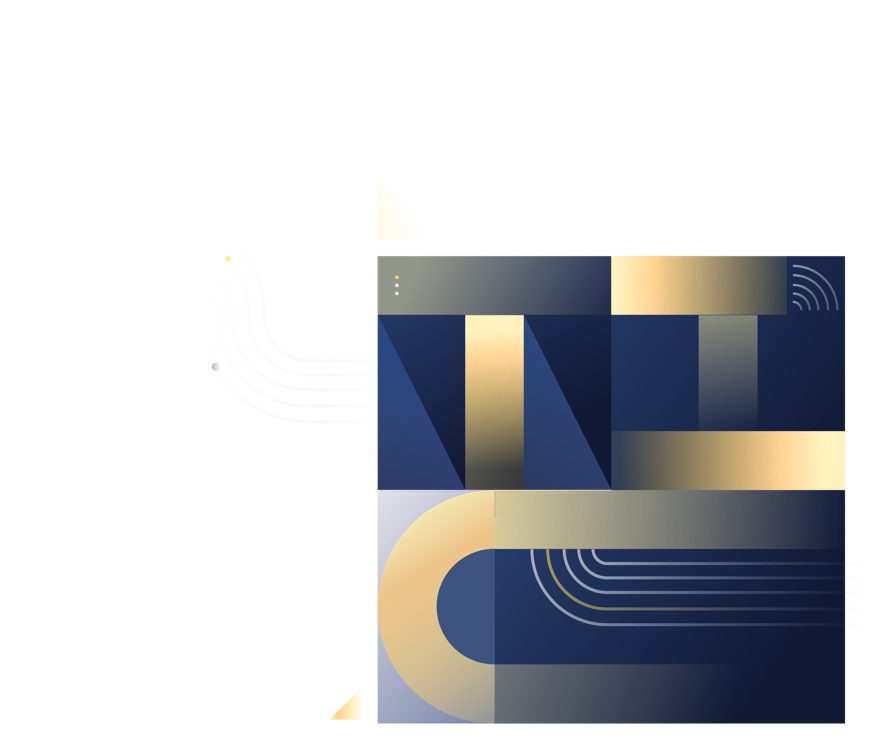 UCloud智慧医疗云
解决方案发布
王彬 | UCloud 医疗产品负责人
医院信息化演变
过去
当下
将来
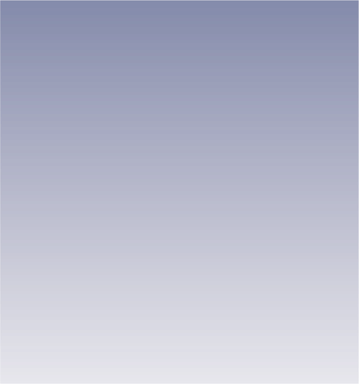 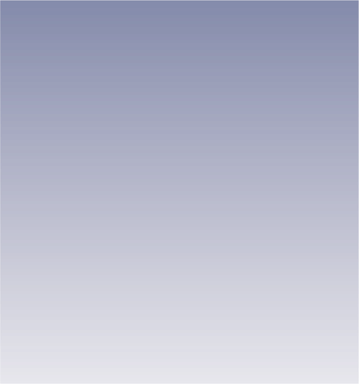 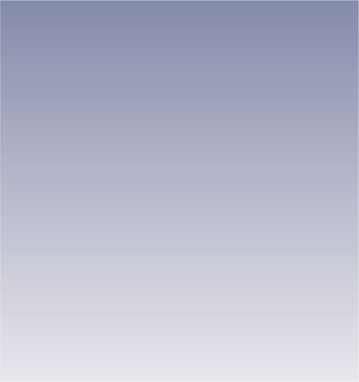 泛在连接
数字留痕
智慧医疗
多样化场景交织
辅助
支撑
新应用
5G机器人、电子医保卡
新场景
互联网医院、处方流转新势力
新势力
非公办医、保险入局、第三方检验机构
医院信息化挑战
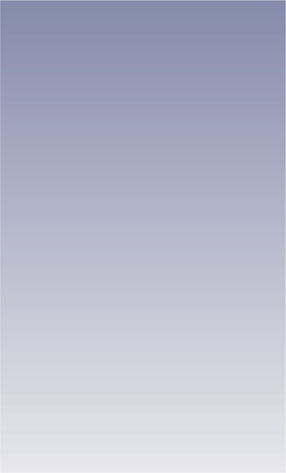 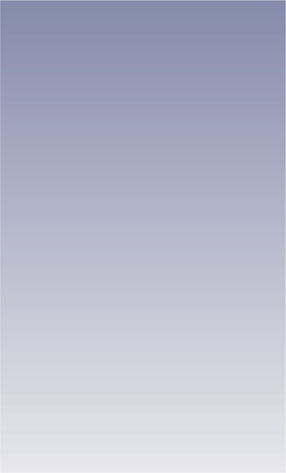 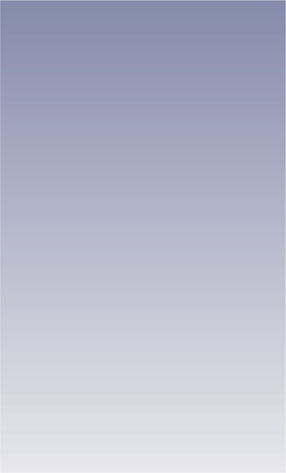 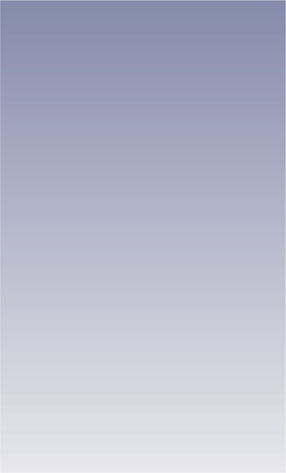 对内
有限的信息科人手
硬件
有限的机房空间
软件
各系统“烟囱”林立
对外
纷繁复杂的新应用
落地医院
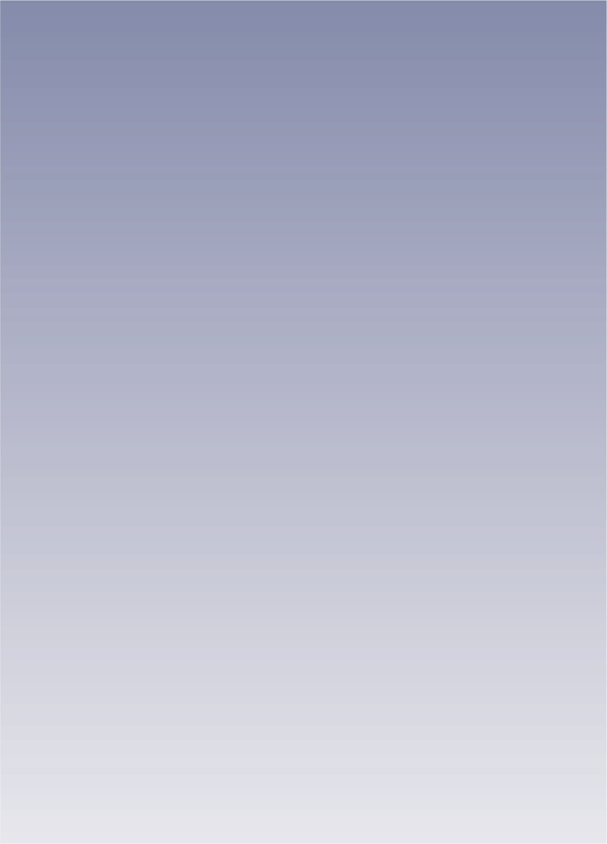 围绕“数据、安全、应用”破局
医疗大数据、健康档案、电子病历、临床数据
据测算，中国一个中等规模的城市（700万人口），累计1PB医疗大数据，不超过5年时间。
数据安全、信息安全、网络安全
医疗健康数据分类分级标准制定中，强调“分级授权、分类应用、权责一致”
医疗
专有云
数据应用、技术创新、运维服务
个性化精准医疗、精准用药、宏观健康预测、实时报警
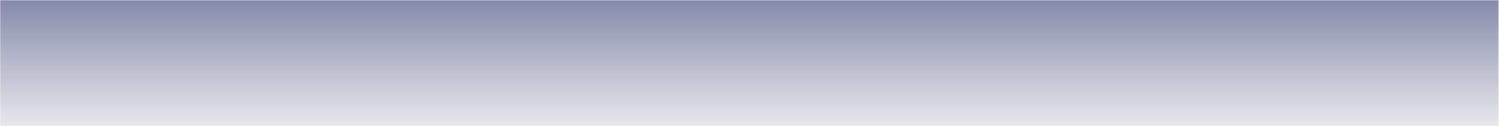 医疗云解决方案
医疗生态合作
信息安全赋能
行业ISV
医疗AI
远程医疗
互联网医疗
区域医疗
等保评测咨询
辅助诊断
手术机器人
远程会诊
手术示教
预约挂号
回访随访
医疗云
影像中心
CDSS
EMR
渗透入侵测试
多模态科研
继续教育
在线复诊
容灾备份
DRGs
PACS
影像云
医学会议
处方流转
数据中心
灾备切换演练
数据智能赋能
人工智能数据平台
互联网音视频系统
数据安全交换平台
大数据私有化套件
安全攻防演练
云计算赋能
漏洞协助修复
云端仿真测试
运营运维赋能
技术架构咨询
高性能存储
系统优化建议
归档存储
顶层规划设计
公有云
建设过程监理
医疗专有云
项目管理外包
混合云
7x24远程运维
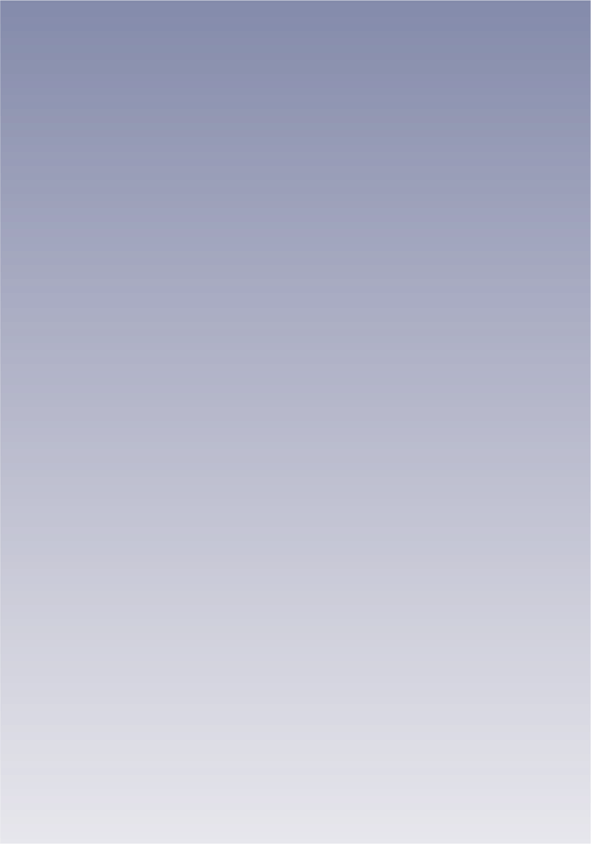 居民端APP
案例
互联网
南通卫健委
业务
号源池
药品查询
健康卡
商保
应用
背景需求
预约转诊
药店查询
健康档案
…
卫健委首次尝试面向互联网端的APP；
业务载体
健康南通 APP
APP部署、上线后，发现部分应用卡顿、响应慢。
云计算
云计算
人工智能
大数据
存储
客户价值
新基建
UCloud医疗云
为南通市800万人口提供卫健委APP“健康南通”，转型服务型委办；
解决了跨网问题，互联网-政务外网-专网
复用已有基础设施。
传统基础设施
基础设施（计算、网络、存储）
全民健康平台
电信IDC
8家3甲医院
前置机
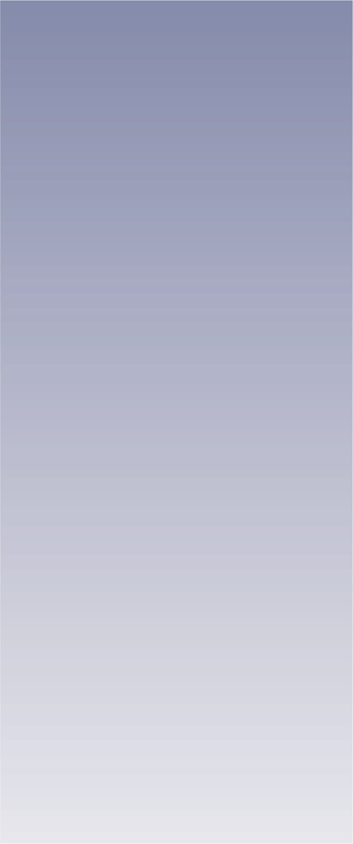 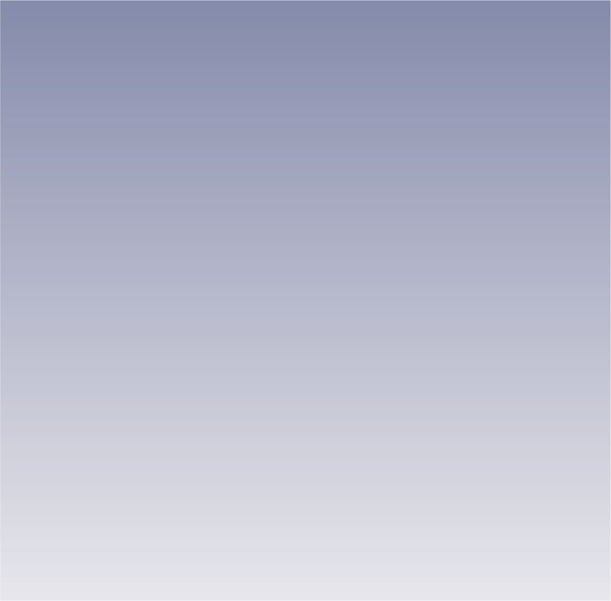 评测环境
计算区
主控区
参
与
医
院
评
测
企
业
案例
统一安全入口
肺炎影
像数据
评测
结果
结果提交
GPU沙箱服务器 1
容器镜像仓库
肺炎辅助诊断评测
单向传输
GPU沙箱服务器 2
Web VNC
脱敏数据
数据解密
BIZ
GPU沙箱服务器 N
疫情期间，工信部牵头启动“人工智能抗疫产品”测试工作，加速推进人工智能创新技术与产品落地应用。
UCloudStack私有云
网络交换机
GPU服务器
网络交换机
GPU服务器
“
UCloud作为中立、可信赖的云计算服务商，提供UCloudStack私有云环境、数据安全沙箱、容器镜像仓库等作为支撑。
通过公平、公正的评测环境，几十家AI医疗企业携带自身最优算法模型，在同一时间、统一沙箱环境、统一的数据集进行封闭评测。
”
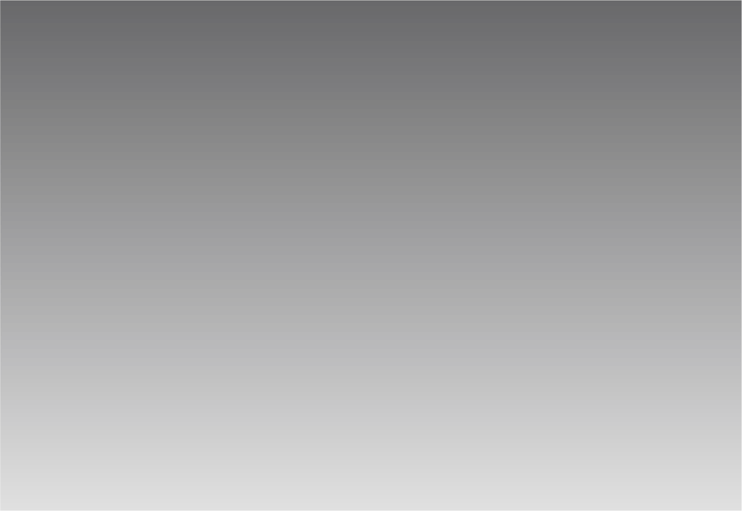 生态合作伙伴
欢迎合作沟通
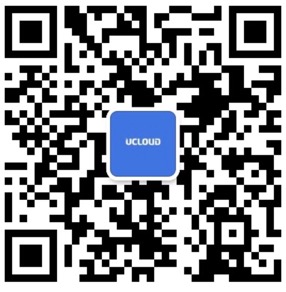 UCloud智慧医疗云，扫码加我~
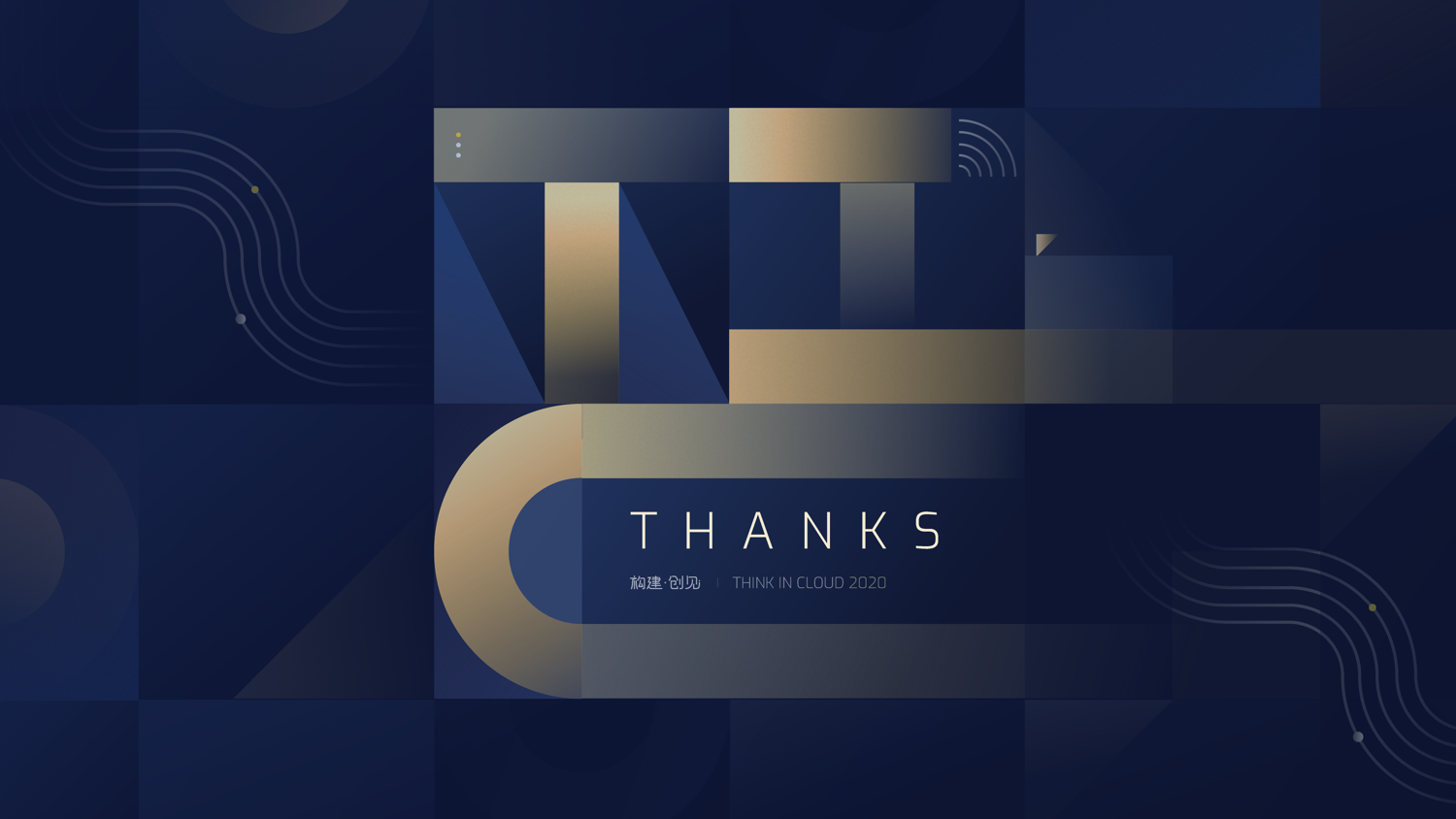